ОГАПОУ «Белгородский индустриальный колледж»Учебная практика УП.01
Урок-соревнование
Тема занятия: 
Пайка полипропиленовых трубопроводов


Подготовлено   А.В. Кобченко
П.Е. Сергеев

Белгород, 2018
Цели урока: 
Повысить мотивацию обучающихся, закрепить полученные знания, получить навыки монтажа полипропиленовых труб.
Углубить знания о современных технологиях монтажа систем отопления на примере пайки полипропиленовых труб.
Создать условия для развития умений и навыков при монтаже системы отопления.
Воспитание мотивов деятельности, обеспечение условий для воспитания положительного интереса к изучаемым модулям.
Инструменты и материалы для монтажа:
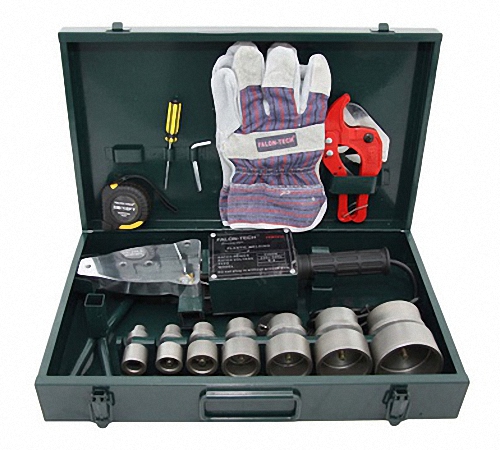 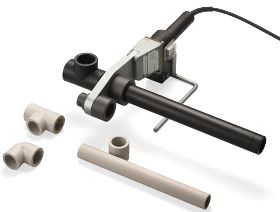 Кроме основных инструментов понадобится:
Рулетка – для замеров необходимых размеров трубы.
Карандаш – для разметки труб и стен.
Ножовка по металлу – при условии отсутствия специального ножа для пластиковых труб.
Острый нож – для снятия фаски с трубы при монтаже.
Строительный уровень.
Шеймер для труб армированных снаружи.
Торцеватель для армированных внутри труб.
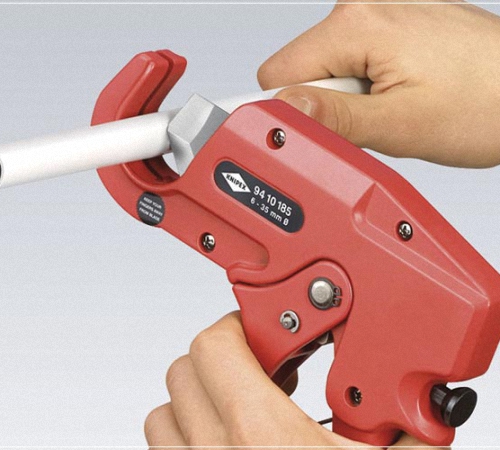 Правила эксплуатации паяльника
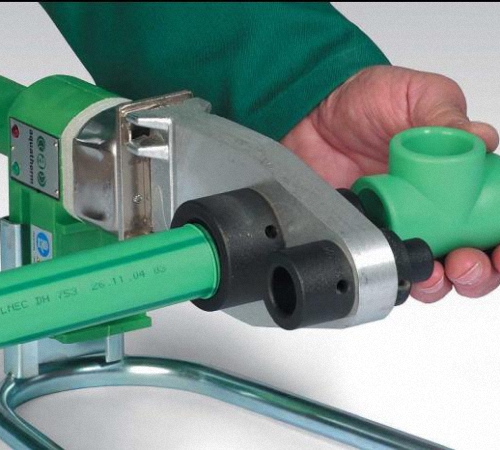 Инструкция по пайке полипропиленовых труб
Включается паяльный аппарат на прогрев. Через 10-15 минут гаснет индикатор терморегулятора. Это свидетельствует о том, что паяльник нагрелся и готов к работе.
Паяльник потреблять больше энергии во время первого включения. Целесообразно дождаться повторного включения и отключения индикатора терморегулятора, а затем уже приступать к работе.
Отмеряется кусок трубы необходимой длины. 
Отмеренный кусок трубы обрезается специальными ножницами.
Подбирается подходящий по размеру фитинг.
Раструб фитинга и внешняя часть трубы, обезжиривается мыльным раствором или спиртом и высушивается.
Детали устанавливаются на насадки паяльника. Труба вставляется внутрь гильзы насадки, а фитинг одевается на дорн.
Полезные  советы:
В процессе  пайки полипропиленовых трубопроводов самое главное – действовать быстро и уверенно и соблюдать соотношение деталей.
Во время выполнения работ, особое внимание уделяют уголкам, тройникам и кранам. Ручки кранов должны свободно перемещаться в любое положение и не упираться в трубу. 
Снятие фаски с трубы обязательно, также ее необходимо удалять и с внутренней стороны фитинга. Иначе размягченный пластик во время спайки окажется задранным, соединение станет менее прочным.
Труба в фитинг вставляется до упора. К фитингу приваривается труба по всей длине и ее торец. Особо важен этот момент для изделий с внутренним армирующим слоем.
Насадки паяльника с покрытием из тефлона необходимо очищать грубой тканью с разогретой насадки.
Пайка полипропиленовых трубопроводов
Конкурс 1.
«Знание теории» Вопрос 1:По каким критериям подбирается материал для производства пластикового трубопровода?
Пайка полипропиленовых трубопроводов
Конкурс 1.
«Знание теории» Вопрос 2:Материалы для изготовления пластиковых труб?
Пайка полипропиленовых трубопроводов
Конкурс 1.
«Знание теории» Вопрос 3:Что такое тепловое удлинение? Как его скомпенсировать в условиях применения полипропиленовых труб?
Пайка полипропиленовых трубопроводов
Конкурс 1.
«Знание теории» Вопрос 4:Классы полипропиленовых труб?
Пайка полипропиленовых трубопроводов
Конкурс 1.
«Знание теории» Вопрос 5:Назначение армирования полипропиленовых труб?
Пайка полипропиленовых трубопроводов
Конкурс 1.
«Знание теории» Вопрос 6:Какие инструменты применяют для монтажа пластиковых трубопроводов?
Пайка полипропиленовых трубопроводов
Конкурс 1.
«Знание теории» Вопрос 7:Как производится монтаж полиэтиленовых трубопроводов?
Пайка полипропиленовых трубопроводов
Конкурс 1.
«Знание теории» Вопрос 8:Особенности применения полиэтиленовых трубопроводов? Их достоинства и недостатки?
Пайка полипропиленовых трубопроводов
Конкурс 1.
«Знание теории» Вопрос 9:При каких температурах выполняется пайка полипропиленовых труб? От чего она зависит?
Пайка полипропиленовых трубопроводов
Конкурс 1.
«Знание теории» Вопрос 10:От чего зависит время нагрева и время спайки полипропиленовых труб?
Пайка полипропиленовых трубопроводов
Конкурс 1.
«Знание теории» Вопрос 11:Какие требования предъявляются к деталям трубопровода перед пайкой?
Пайка полипропиленовых трубопроводов
Конкурс 1.
«Знание теории» Вопрос 12:Перечислите последовательность действий при выполнении пайки полипропиленовых труб?
Пайка полипропиленовых трубопроводов
Конкурс 1.
«Знание теории»Вопрос 13:Как называются насадки, которые являются частью нагревательного элемента?
Конкурс 2:
Пайка полипропиленовых трубопроводов
«Командная работа»
Решите кроссворд:
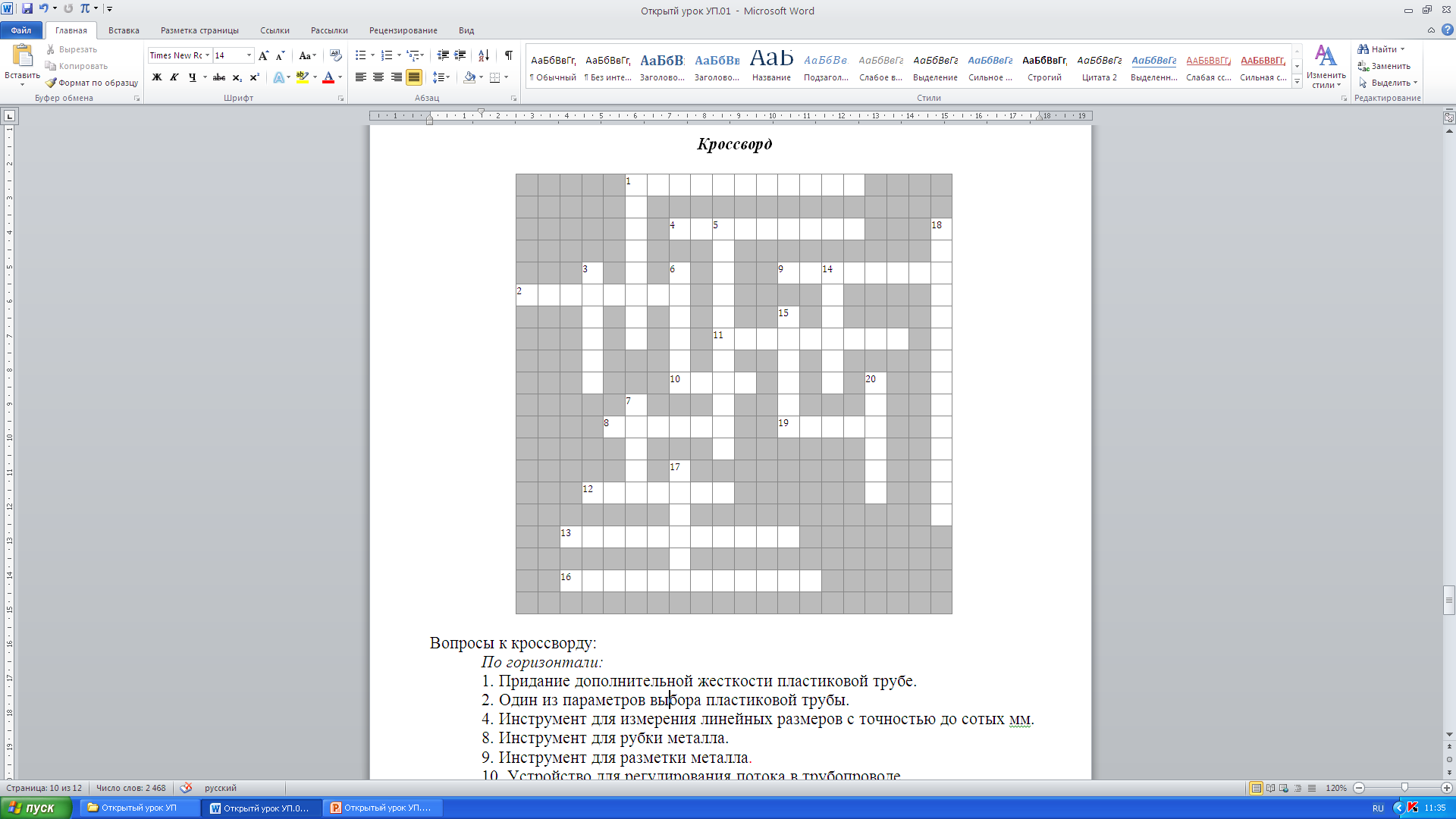 Пайка полипропиленовых трубопроводов
Конкурс 3:
«Мастерство»Выполните монтаж трубопровода по предложенной схеме
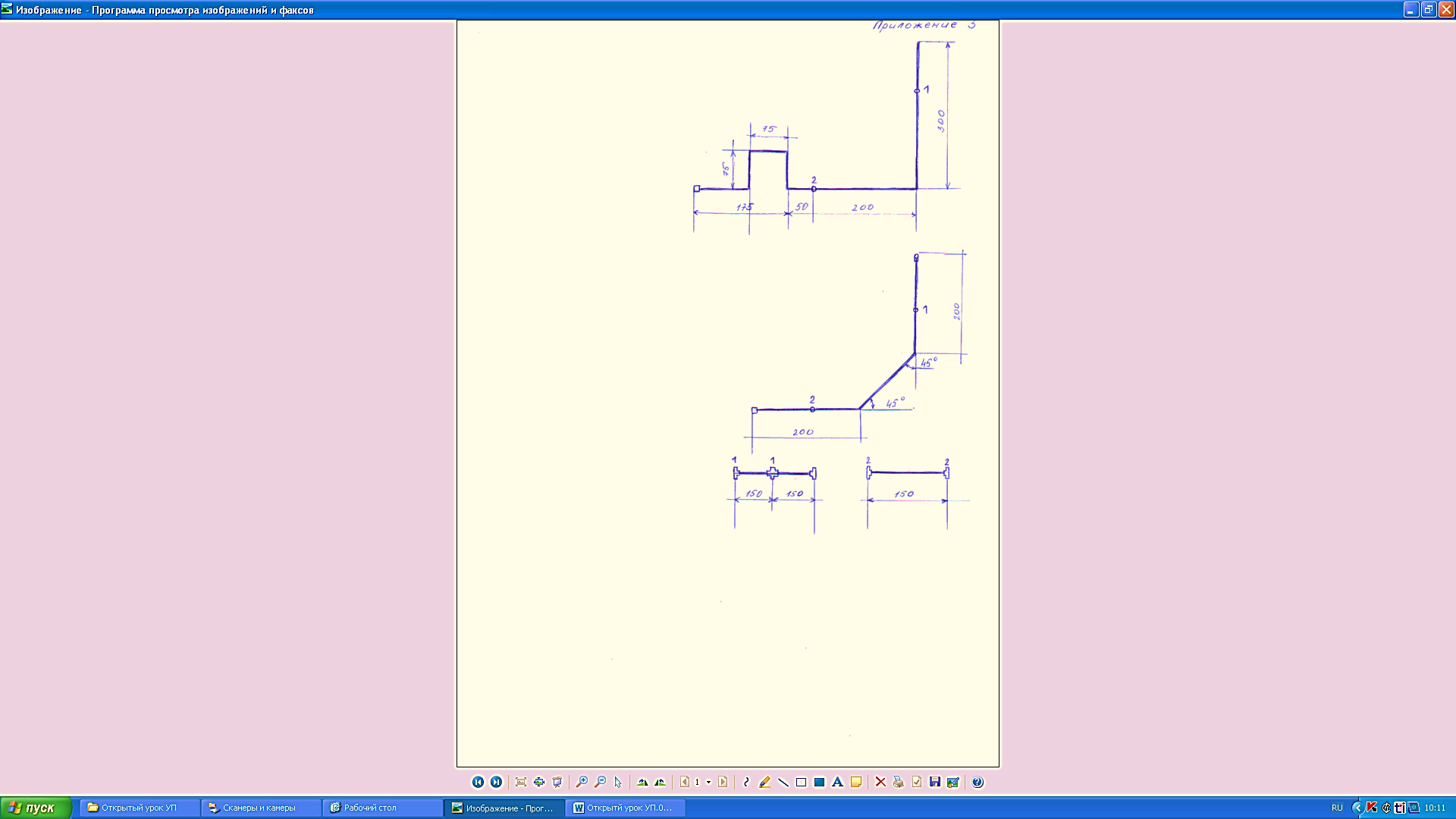 Пайка полипропиленовых трубопроводов
Лестница успеха:
Изобразите  лестницу, учитывая, что каждая ступенька — это один из видов выполненной вами работы.
Пайка полипропиленовых трубопроводов
Домашнее задание:
ОИ 1: 
Общий курс слесарного дела 
Н.И. Макиенко - М.: Высшая школа, 2011г. 

 Оформление отчета